স্বাগতম
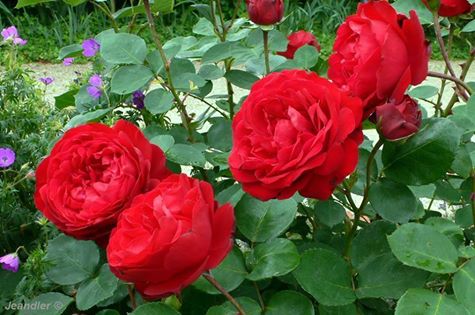 পরিচিতি
রসায়ন বিজ্ঞান
নবম শ্রেণি
দ্বিতীয় অধ্যায়
সময়ঃ ৫০ মিনিট
তন্ময় দাস
            সহকারি শিক্ষক         
  পূর্বভাগ এস ই এস ডি পি মডেল 
             উচ্চ বিদ্যালয়
     নাসির নগর, ব্রাহ্মণবাড়িয়া 
   Email:tanmoytd@gmail.com
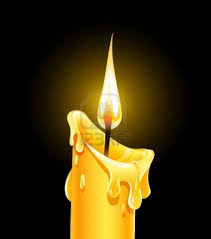 [Speaker Notes: শিক্ষক শ্রেণিকক্ষে একটি মোম জ্বালিয়ে শিক্ষার্থীকে পদার্থের তিন অবস্থার দেখাতে পারেন।]
মোমের জ্বলন ও পদার্থের তিন অবস্থা
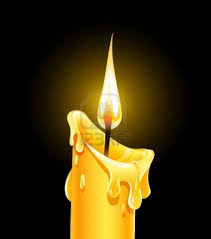 শিখনফল
১। মোম কিসের যৌগ তা বলতে পারবে।
২। মোমের জ্বলন কোন ধরনের বিক্রিয়া তা বলতে পারবে।
৩। মোমের ভেতরের সুতার ভুমিকা ব্যাখ্যা করতে পারবে।
৪। মোমের জ্বলন ও পদার্থের তিন অবস্থা ব্যাখ্যা করতে পারবে।
দন্ডটি কি দিয়ে তৈরি?
এটা কি?
ছোট ছোট কণা দিয়ে তৈরি।
একটি দন্ড ( কঠিন)
[Speaker Notes: কঠিন পদার্থের কণাগুলো যে সর্বদা গতিশীল তা দেখানো হয়েছে।]
কঠিন পদার্থে কণার অবস্থা।
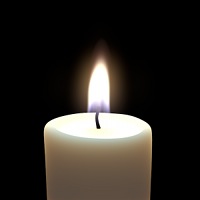 [Speaker Notes: তাপে কঠিন মোমের কণাগুলো প্রথমে তরল এবং পরে গ্যাসীয় অবস্থা প্রাপ্ত হয়ে সলতে দিয়ে উপরে উঠুছে।]
একক কাজ
সময়; ৫ মিনিট
মোম +CO2(g)                  ?
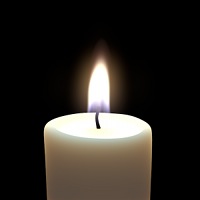 পানির অণু
অক্সিজানের অণু
কার্বন-ডাই-অক্সাইডের অণু
মোমের অণু
[Speaker Notes: মোম জ্বলনের ফলে প্রথমে তরল এবং পরে গ্যাসীয় অবস্থা হয়ে বাতাসের অক্সিজের সাথে বিক্রিয়া করে কার্বন-ডাই-অক্সাইড, পানি ও তাপ উৎপন্ন হয়ে বেরিয়ে যাওয়ার দৃশ্য দেখানো হয়েছে।]
মোমটি নিভে যাওয়ার পরও ধোঁয়া উড়তে দেখা যাচ্ছে কেন?
দলীয় কাজ
সময়ঃ ১০ মিনিট
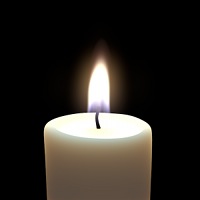 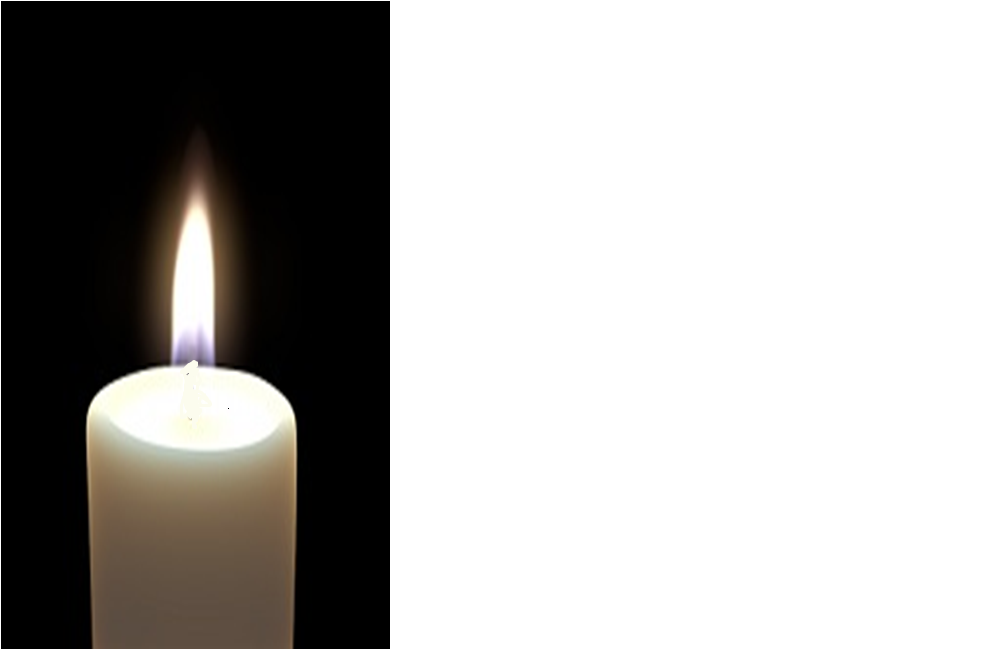 সলতেবিহীন
সলতেযুক্ত
প্রশ্নঃ রাইয়ান বলল মোম দুইটি জ্বলার কথা নয়। ওর কথার সাথে কি তুমি
        একমত। যুক্তিসহ ব্যাখ্যা দাও
মূল্যায়ন
১। মোমের জ্বলনে  উৎপন্ন  হয়-
ক)  CO2(g) + H 2O(g) + তাপ+ আলো
খ)  CO2(g) + H 2O(g) + আলো
ঘ)  CO2(g) + H 2(g) + তাপ+ আলো
গ)  H2(g) + H 2O(g) + তাপ+ আলো
সঠিক উত্তরঃ ক
২। মোম জ্বলানো অবস্থায় সুতার নিকটে পদার্থের কোন অবস্থা চলতে থাকে?
ক) তরল
খ) গ্যাসীয়
ঘ) কঠিন ও তরল
গ) কঠিন ও গ্যাসীয়
সঠিক উত্তরঃ খ
বাড়ির কাজ
সুতার অগ্রভাগে মোম যে অবস্থা প্রাপ্ত হয় তাকে পুনরায় মোমে পরিণত করা যাবে কি? তোমার মতামত লিখে আনবে।
ধনাবাদ
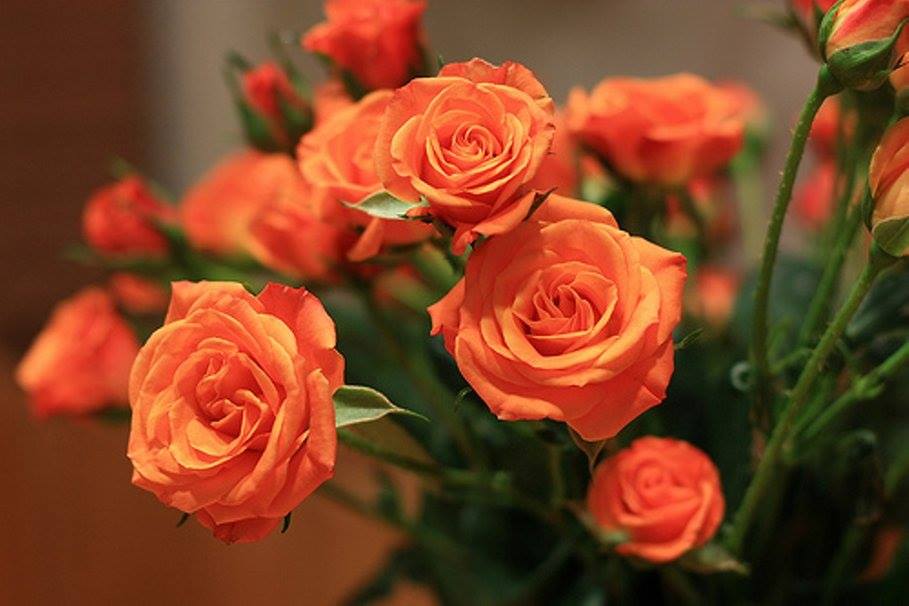